Survey MethodologyReliability & Validity
Reference
The majority of this lecture was taken from How to Measure Survey Reliability & Validity by Mark Litwin, Sage Publications,1995.
Lecture objectives
To review the definitions of reliability and validity
To review methods of evaluating reliability and validity in survey research
Reliability
Definition
The degree of stability exhibited when a measurement is repeated under identical conditions.
Lack of reliability may arise from divergences between observers or instruments of measurement or instability of the attribute being measured. (from Last. Dictionary of Epidemiology)
Assessment of reliability
Reliability is assessed in 3 forms:
Test-retest reliability
Alternate-form reliability
Internal consistency reliability
Test-retest reliability
Most common form in surveys
Measured by having the same respondents complete a survey at two different points in time to see how stable the responses are.
Usually quantified with a correlation coefficient (r value).
In general, r values are considered good if r  0.70.
Test-retest reliability
If data are recorded by an observer, you can have the same observer make two separate measurements.
The comparison between the two measurements is intra-observer reliability.
What does a difference mean?
Test-retest reliability
You can test-retest specific questions or the entire survey instrument.
Be careful about test-retest with items or scales that measure variables likely to change over a short period of time, such as energy, pain, happiness, anxiety.
If you do it, make sure that you test-retest over very short periods of time.
Test-retest reliability
Potential problem with test-retest is the practice effect
Individuals become familiar with the items and simply answer based on their memory of the last answer
What effect does this have on your reliability estimates?  
It inflates the reliability estimate.
Alternate-form reliability
Use differently worded forms to measure the same attribute.
Questions or responses are reworded or their order is changed to produce two items that are similar but not identical.
Alternate-form reliability
Be sure that the two items address the same aspect of behavior with the same vocabulary and the same level of difficulty
Items should differ in wording only
It is common to simply change the order of the response alternatives
This forces respondents to read the response alternatives carefully and thus reduces practice effect
Example: Assessment of Depression
Version A:
During the past 4 weeks, I have felt downhearted:
	Every day		1
	Some days		2
	Never		3
Version B:
During the past 4 weeks, I have felt downhearted:
	Never		1
	Some days		2
	Every day		3
Notice the change in the ordinal scaling of the choices.
Alternate-form reliability
You could also change the wording of the response alternatives without changing the meaning!
Example: Assessment of urinary function
Version A:
During the past week, how often did you usually empty your bladder?
		1 to 2 times per day
		3 to 4 times per day
		5 to 8 times per day
		12 times per day
		More than 12 times per day

Version B:
During the past week, how often did you usually empty your bladder?
		Every 12 to 24 hours
		Every 6 to 8 hours
		Every 3 to 5 hours
		Every 2 hours
		More than every 2 hours
Alternate-form reliability
You could also change the actual wording of the question
Be careful to make sure that the two items are equivalent
Items with different degrees of difficulty do not measure the same attribute
What might they measure?
Reading comprehension or cognitive function
Example: Assessment of Loneliness
Version A:
How often in the past month have you felt alone in the world?
		Every day
		Some days
		Occasionally
		Never

Version B: 
During the past 4 weeks, how often have you felt a sense of loneliness?
		All of the time
		Sometimes
		From time to time
		Never
Example of nonequivalent item rewording
Version A:
When your boss blames you for something you did not do, how often do you stick up for yourself?
		All the time
		Some of the time
		None of the time

Version B:
When presented with difficult professional situations where a superior censures you for an act for which you are not responsible, how frequently do you respond in an assertive way?
		All of the time
		Some of the time
		None of the time
Alternate-form reliability
You can measure alternate-form reliability at the same timepoint or separate timepoints.
Another method is to split the test in two, with the scores for each half of the test being compared with the other. 
	- This is called a split-halves method
	- You could also split into thirds and administer                three forms of the item, etc.
Internal consistency reliability
Applied not to one item, but to groups of items that are thought to measure different aspects of the same concept.
Cronbach’s alpha (a)   not to be confused w/  Type I Error Measures internal consistency reliability among a group of items combined to form a single scale
It is a reflection of how well the different items complement each other in their measurembent of different aspects of the same variable or quality
Interpret like a correlation coefficient, a  0.70 is good.
Cronbach’s alpha (a)
Cronbach’s alpha (a)
Cronbach’s alpha (a)
McMaster’s Family Assessment Device
The odd numbered questions are negative traits of family dynamics so for the purposes computing Cronbach’s a we need to reverse the scaling to 1 is strongly disagree and 4 is strongly agree.
McMaster’s Family Assessment Device
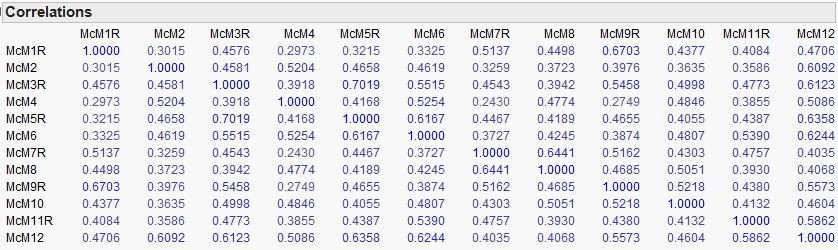 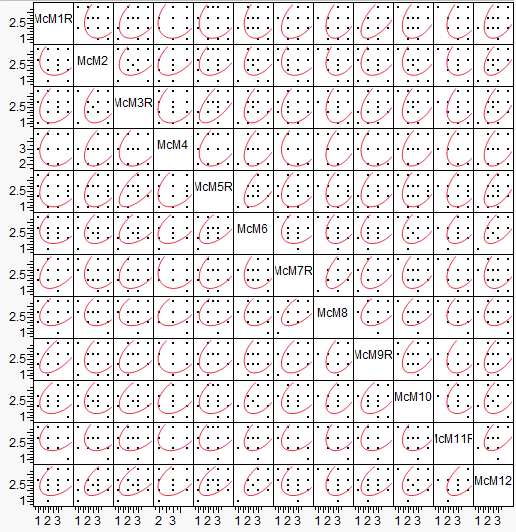 All items on the survey are positively correlated, but we again it is important to note the negative traits of family dynamics were recoded so they would be positively correlated with the good family dynamic traits.
McMaster’s Family Assessment Device
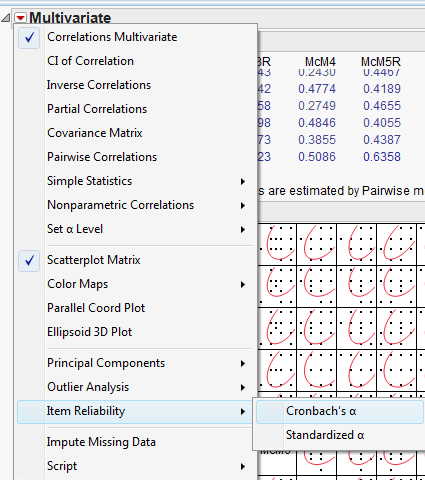 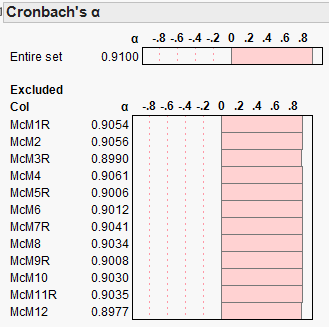 The McMaster’s Family Assessment Device has a very high degree of reliability using Cronbach’s a, a = .91.  We also see Cronbach a’s for each question.  What do these tell us?
McMaster’s Family Assessment Device
What makes a question “good” or “bad”?  This is usually measured by looking at how Cronbach’s a would change if the question were removed from the survey. Here we can see no one question in the McMaster’s instrument results in a large change in the overall a if it were moved.  Question 12 results in the largest change  in a, .9100  .8977, so we might consider it the “best”.
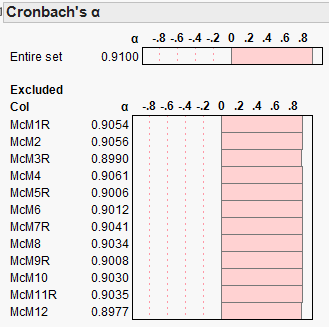 If an question’s deletion gives a higher overall a, then it could/should be removed from the survey.
Calculation of Cronbach’s Alpha (a) with Dichotomous Question ItemsExample: Assessment of Emotional Health
During the past month:    			  Yes    No
Have you been a very nervous person?	    1       0
Have you felt downhearted and blue?	    1       0
Have you felt so down in the dumps that	     nothing could cheer you up?		    1       0
Note:  Each question is dichotomous (Y/N) or (T/F) 
           coded as 1 for Yes and 0 for No.
Hypothetical Survey Results
Calculations
We conclude that this scale has good reliability.
Internal consistency reliability
If internal consistency is low you can add more items or re-examine existing items for clarity
Interobserver reliability
How well two evaluators agree in their assessment of a variable
Use correlation coefficient to compare data between observers
May be used as property of the test or as an outcome variable.
Cohen’s k
Validity
Definition
How well a survey measures what it sets out to measure.
Mishel Uncertainty of Illness Survey (MUIS) measures uncertainty associated with illness.
McMaster’s Family Assessment Device measures family “functioning”.
Assessment of validity
Validity is measured in four forms
Face validity
Content validity
Criterion validity
Construct validity
Face validity
Cursory review of survey items by untrained judges
Ex: Showing the survey to untrained individuals to see whether they think the items look okay
Very casual, soft
Many don’t really consider this as a measure of validity at all
Content validity
Subjective measure of how appropriate the items seem to a set of reviewers who have some knowledge of the subject matter.
Usually consists of an organized review of the survey’s contents to ensure that it contains everything it should and doesn’t include anything that it shouldn’t
Still very qualitative
Content validity
Who might you include as reviewers?
How would you incorporate these two assessments of validity (face and content) into your survey instrument design process?
Criterion validity
Measure of how well one instrument stacks up against another instrument or predictor
Concurrent: assess your instrument against a “gold standard”
Predictive: assess the ability of your instrument to forecast future events, behavior, attitudes, or outcomes. 
Assess with correlation coefficient
Construct validity
Most valuable and most difficult measure of validity.
Basically, it is a measure of how meaningful the scale or instrument is when it is in practical use.
Construct validity
Convergent: Implies that several different methods for obtaining the same information about a given trait or concept produce similar results
Evaluation is analogous to alternate-form reliability except that it is more theoretical and requires a great deal of work-usually by multiple investigators with different approaches.
Construct validity
Divergent: The ability of a measure to estimate the underlying truth in a given area-must be shown not to correlate too closely with similar but distinct concepts or traits.
Summary
Reliability refers to the consistency of the results of survey.  High reliability is important but NOT unless the test is also valid.
For example, a bathroom scale that consistently measures your weight BUT is reality is 10 lbs. off your actual weight is useless (but possibly flattering).
Summary
Validity refers to whether or not the instrument measures what is supposed to be measuring.
Much harder to establish and requires scrutinizing the instrument a number of ways.